Figure 1. Diagrams illustrating the locations of ongoing pain in SCI subjects. The dark gray shading indicates the ...
Cereb Cortex, Volume 20, Issue 6, June 2010, Pages 1409–1419, https://doi.org/10.1093/cercor/bhp205
The content of this slide may be subject to copyright: please see the slide notes for details.
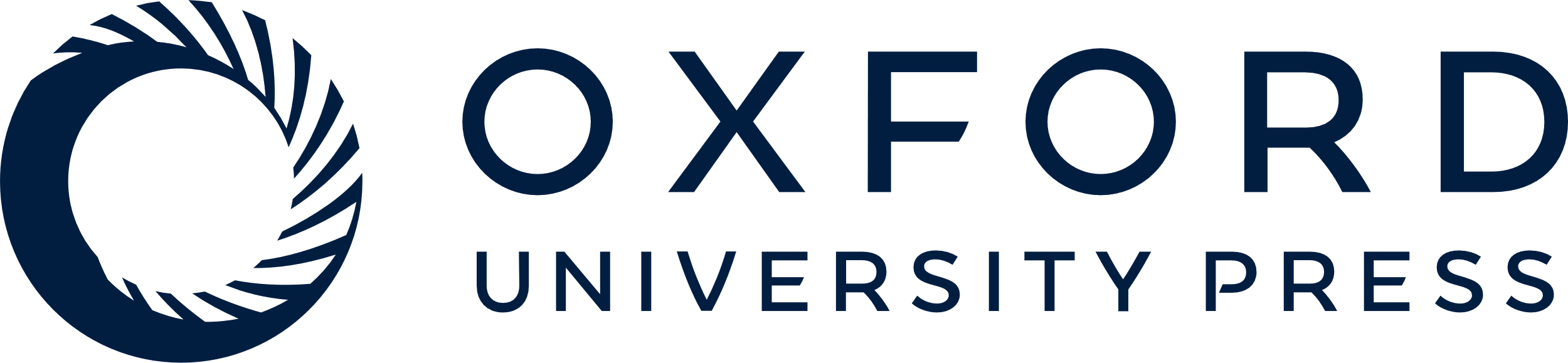 [Speaker Notes: Figure 1. Diagrams illustrating the locations of ongoing pain in SCI subjects. The dark gray shading indicates the regions of ongoing pain and the dashed lines the neurological level of complete spinal injury. Note that the pain is always well below the neurological level of injury.


Unless provided in the caption above, the following copyright applies to the content of this slide: © The Author 2009. Published by Oxford University Press. All rights reserved. For permissions, please e-mail: journals.permissions@oxfordjournals.org]